Lecture 23: AB Testing 1
Announcements
HW 7 Clarifications:
Don’t get tripped up on the notation (what Z represents).
Reporting: do not multiply by 100 (leave in decimal form)
Scoring: not just the leaderboard (because there is a ‘hidden’ test set)
Kaggle submissions: be sure to accept the terms and then join the competition

HW 8: will be short and on solely on Ed.  Very little coding.
2
Outline
Causal Effects

Experiments and AB-testing

t-tests, binomial z-test, fisher exact test, oh my!

Obama 2008
3
Association vs. Causation
4
Association vs. Causation (cont.)
But what can we say about a causal association?  That is, can we manipulate X in order to influence Y?

Not necessarily.  Why not? 
	There is potential for confounding factors to be the driving force for 	the observed association.
5
Controlling for confounding
How can we fix this issue of confounding variables? 

There are 2 main approaches: 
Model all possible confounders by including them into the model (multiple regression, for example).  Or use fancy methods (‘causal methods’) to account for the confounders.
An experiment can be performed where the scientist manipulates the levels of the predictor (now called the treatment) to see how this leads to changes in values of the response.
    
What are the advantages and disadvantages of each approach?
6
Controlling for confounding: advantages/disadvantages
1. Modeling the confounders
Advantages: cheap
Disadvantages: not all confounders may be measured.

2. Performing an experiment
Advantages: confounders will be balanced, on average, across treatment groups
Disadvantages: expensive, can be an artificial environment
7
Experiments and AB-testing
8
Completely Randomized Design
There are many ways to design an experiment, depending on the number of treatment types, number of treatment groups, how the treatment effect may vary across subgroups, etc... 
	    
The simplest type of experiment is called a Completely Randomized Design (CRD).  If two treatments, call them treatment A and treatment B, are to be compared across n subjects, then n/2 subject are randomly assigned to each group. 
If n = 100, this is equivalent to putting all 100 names in a hat, and pulling 50 names out and assigning them to treatment A.
9
Experiments and AB-testing
In the world of Data Science, performing experiments to determine causation, like the completely randomized design, is called AB-testing.
	
AB-testing is often used in the tech industry to determine which form of website design (the treatment) leads to more ad clicks, purchases, etc... (the response).  Or to determine the effect of a new app rollout (treatment) on revenue or usage (the response).
10
Assigning subject to treatments
In order to balance confounders, the subjects must be properly randomly assigned to the treatment groups, and sufficient enough sample sizes need to be used.

For a CRD with 2 treatment arms, how can this randomization be performed via a computer? 

You can just sample n/2 numbers from the values 1, 2, ..., n without replacement and assign those individuals (in a list) to treatment group A, and the rest to treatments group B.  This is equivalent to sorting the list of numbers, with the first half going to treatment A and the rest going to treatment B.

This is just like a 50-50 test-train split!
11
Beyond just A vs. B
How can an AB test be expanded to include more than two options?  What if there are more than just one type of treatment?

The multivariate experimental design generalizes this approach.  If there are two treatment types (font color, and website layout), then both treatments’ effects can (and should) be tested simultaneously.  Why?

In a full factorial experimental design, each and every combination of treatments are considered different treatment groups.  Experiments online are cheap.  Full factorial designs are often possible and feasible.
12
Better than AB…
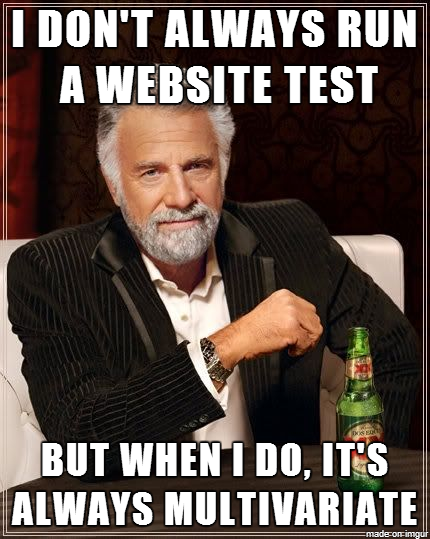 13
t-tests, binomial z-test, fisher exact test, oh my!
14
Analyzing the results
Just like in statistical/machine learning, the analysis of results for any experiment depends on the form of the response variable (categorical vs. quantitative), but also depends on the design of the experiment.
			    
For AB-testing (classically called a 2-arm CRD), this ends up just being a 2-group comparison procedure, and depends on the form of the response variable (aka, if Y is binary, categorical, or quantitative).
15
Analyzing the results (cont.)
For those of you who have taken Stat 100/101/102/104/111/139:
If the response is quantitative, what is the classical approach to determining if the means are different in 2 independent groups? 
a 2-sample t-test for means

If the proportions of successes are different in 2 independent groups? 
a 2-sample z-test for proportions
16
2-sample t-test
17
2-sample z-test for proportions
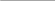 18
Normal approximation to the binomial
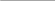 The use of the standard normal here is based on the fact that the binomial distribution can be approximated by a normal, which is reliable when np ≥ 10 and n(1 − p) ≥ 10. 

What is a Binomial distribution?  Why can it be approximated well with a Normal distribution?
19
Summary of analyses for CRD Experiments
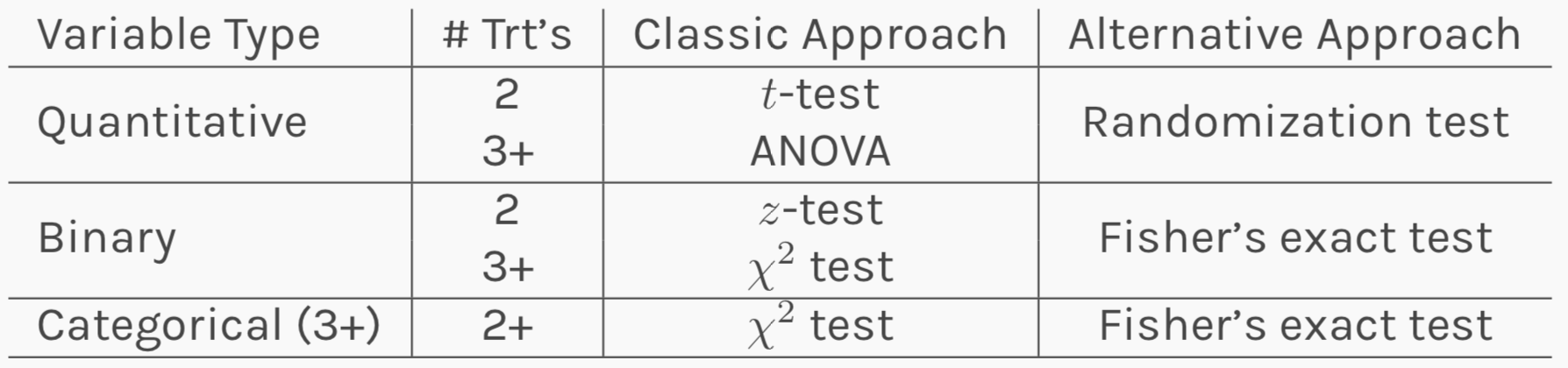 The classical approaches are typically parametric, based on some underlying distributional assumptions of the individual data, and work well for large n (or if those assumptions are actually true). The alternative approaches are nonparameteric in that there is no assumptions of an underlying distribution, but they have slightly less power if assumptions are true and may take more time & care to calculate.
20
Analyses for CRD Experiments in Python
21
ANOVA procedure
The classic approach to compare 3+ means is through the Analysis of Variance procedure (aka, ANOVA). 
The ANOVA procedure’s F-test is based on the decomposition of sums of squares in the response variable (which we have indirectly used before when calculating R2). 
SST = SSM + SSE 

In this multi-group problem, it boils down to comparing how far the group means are from the overall grand mean (SSM) in comparison to how spread out the observations are from their respective group means (SSE). 
A picture is worth a thousand words...
22
Boxplot to illustrate ANOVA
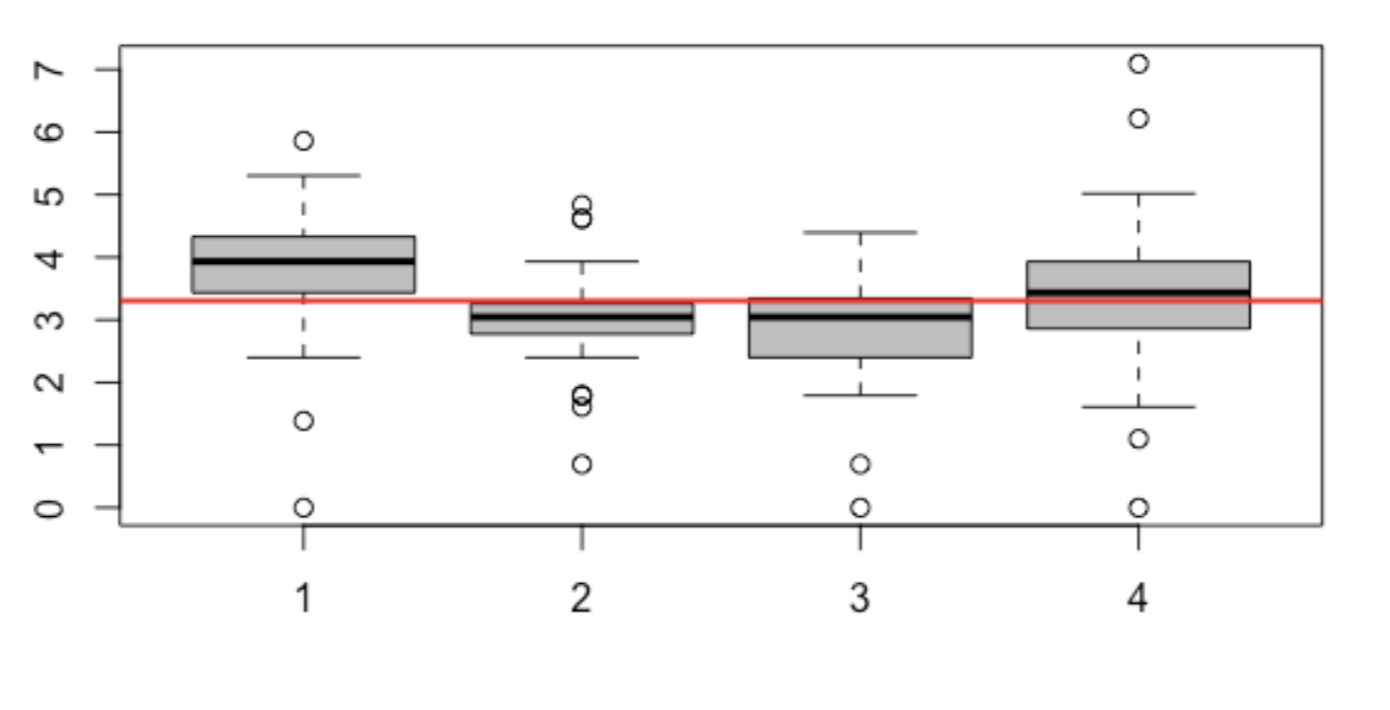 23
ANOVA F-test
24
Comparing categorical variables
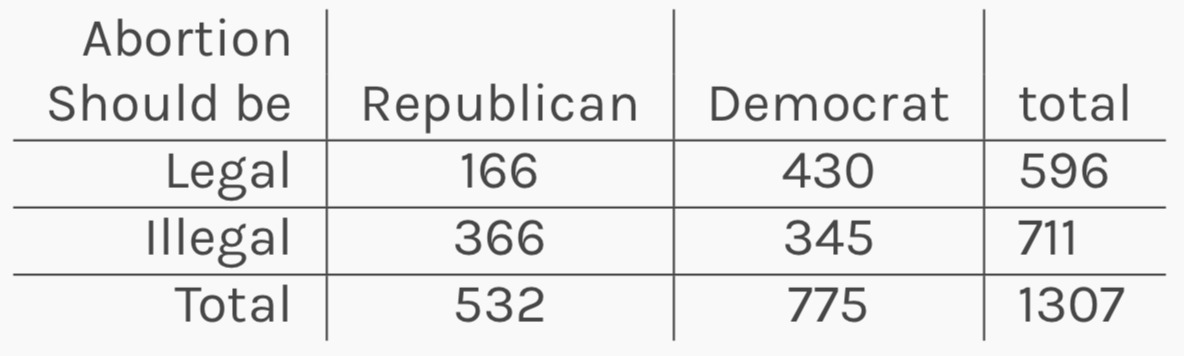 25
χ2 test for independence
26
Randomization test
A randomization test is the non-parametric approach to analyzing quantitative data in an experiment. It is an example of a resampling approach (the bootstrap is another resampling approach).
 
The basic assumption of the randomization test is that if the treatments are truly the same, then the measured response variable, Yi, for subject i would not change if that subject was instead randomly assigned to a different treatment. This is sometimes called exchangeability.
27
Randomization test (cont.)
So to analyze the results, we re-randomize the individuals to treatment through simulation (keeping the sample sizes the same). We then re-calculate the statistic of interest (difference in 2 sample means or sums of squares between 3+ groups) many-many times and build a histogram of the results. This histogram is then used as the reference distribution to determine how extreme our actual observed result is. 
This approach is also called a permutation test, since we are re-permuting each of the subjects into the treatment groups (and then assume this has no bearing on the response).
28
Fisher’s exact test
R.A. Fisher also came up with what is known as Fisher’s exact test. 
This analysis approach is useful for a contingency table, and does not need to rely on large sample size. 
It fixes the row and column totals, and then determines all the ways in which the inner cells can be calculated given those row and column totals. 
The probability of any of these filled out tables, given the row and column totals is fixed, is then based on a _______________________. 
Then the possible filled out tables that are less likely to occur than what was actually observed contribute to the p-value (by adding up their probabilities).
hypergeometric distribution
29
Fisher’s exact test
Then a similar calculation is done for all possible values of X1, and these probabilities are summed up for those cases of X1 that are not more likely to occur.
30
The app update roll-out problem
31
χ2 test for goodness-of-fit
32
An infamous AB Test: 41 Shades of Blue
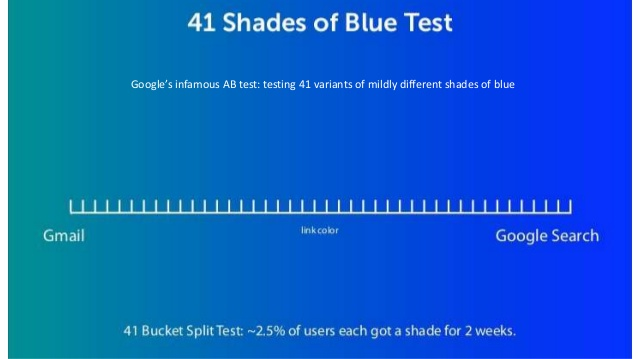 How should the study proceed?  How should the data be analyzed?
33
A Decision Tree for testing.
Inference
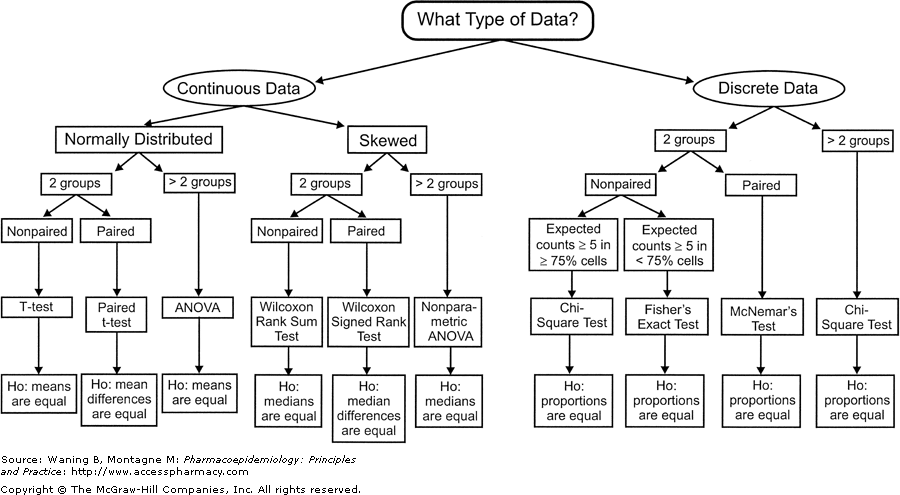 34
Obama’s 2008 Campaign
35
The 2008 Obama Campaign
In 2008, the Obama campaign raised much of its money via online donations through its website.

They wanted to optimize the launch page that visitors saw when they came to the campaign website.  They were attempting to maximize the number of visitors that would sign up for their emailing list.

There were 2 treatments they attempted to vary:
	- the image or video the user saw.
	- the words on the click-through button.
36
Media choices (6 of them):
3 images and 3 videos were possibly shown

Click- through button
- one of 4 choices:
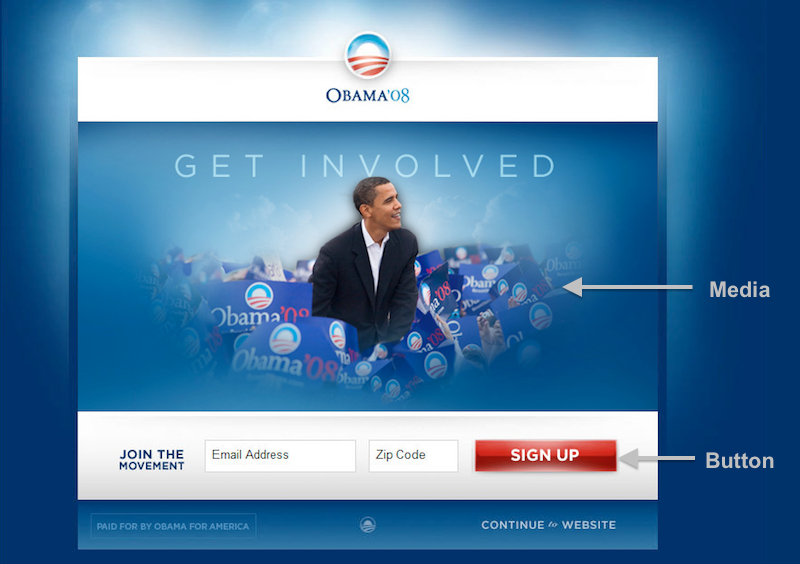 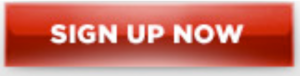 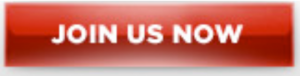 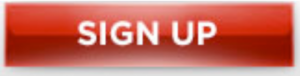 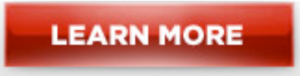 37
How to design the experiment?
How should this experiment unfold?

What was the response variable?  
What were the treatments?  What were the treatment groups?
How many observations (sample size) needed to be selected in order to determine which treatment group is most effective?
What analysis should be performed?
38
Obama 2008: the specifics
39
The Results
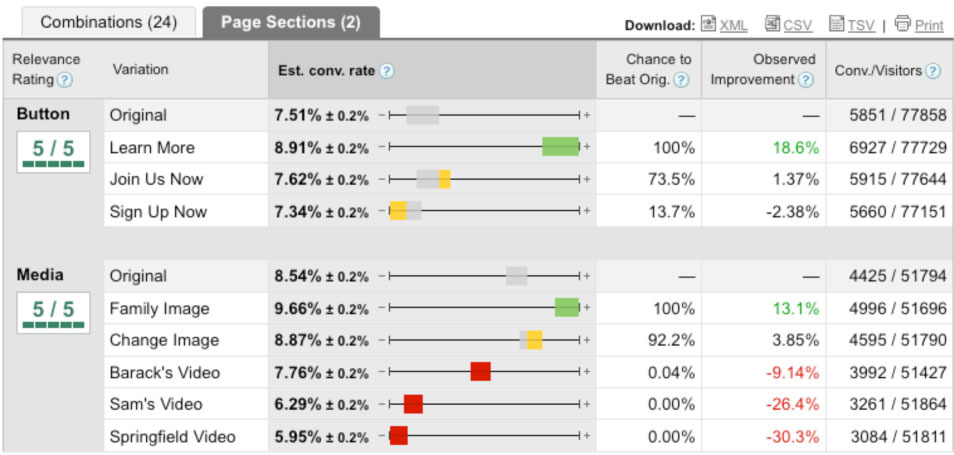 The results are shown to the right (note: they are from a 3rd party site that runs AB tests for website design: Optimizely).
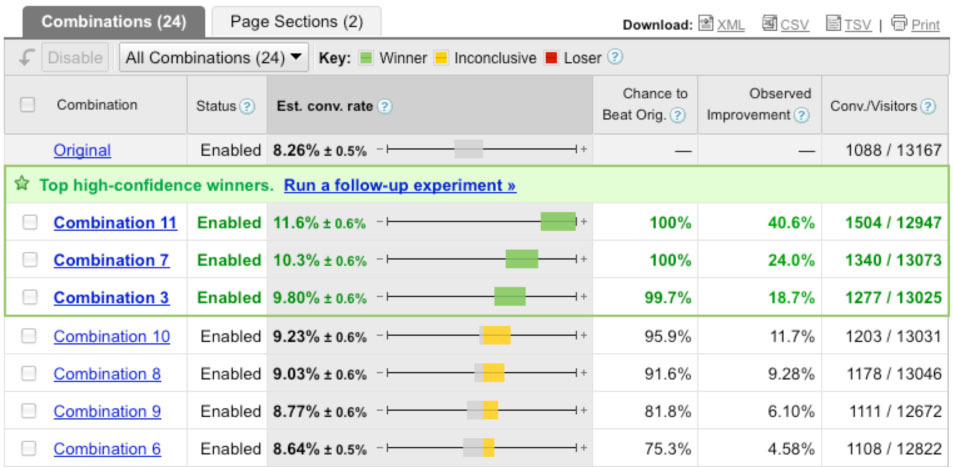 https://blog.optimizely.com/2010/11/29/how-obama-raised-60-million-by-running-a-simple-experiment/
40
The winning variation had a sign-up rate of 11.6%. The original page had a sign-up rate of 8.26%. That’s an improvement of 40.6% in sign-up rate…[leading to an] additional 2,880,000 email addresses translated into 288,000 more volunteers…and an additional $60 million in donations.

See any issue in this conclusion?

But more importantly, they did learn one lesson: those intimately involved in designing websites (or medical treatments) are too biased to properly make conclusions as to what works best.  They like the videos, and they performed the worst.
41
And the winner was:
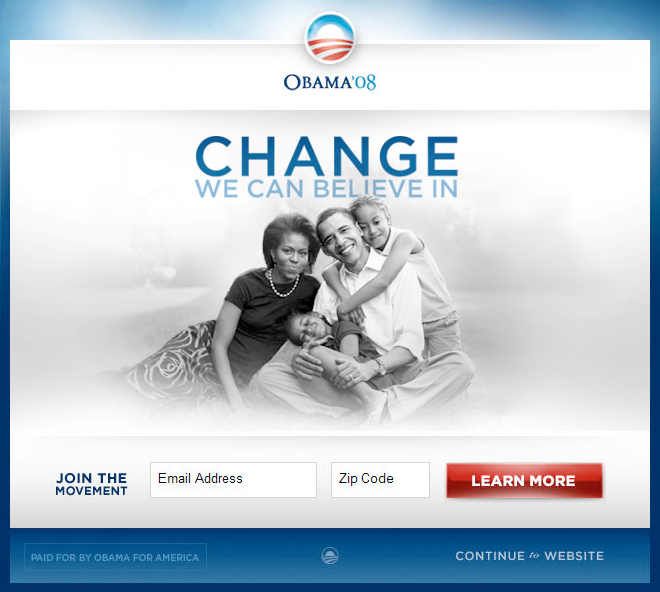 42